«Путешествие в весенний
лес»
Выполнила воспитатель первой младшей группы «Радуга» « Татаробашмаковской СОШ».       Рахимова Зарифа Тахировна.
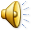 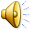 Смотрит солнышко в окошко,
Светит в нашу комнатку.
Мы захлопаем в ладошки –
Очень рады солнышку
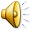 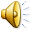 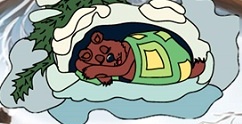 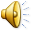 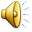 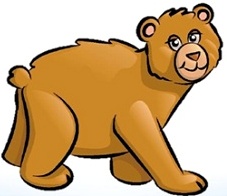 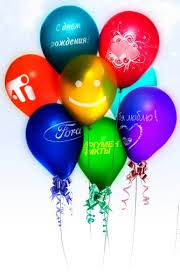 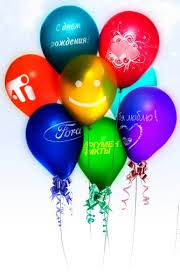 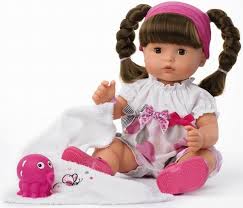 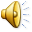 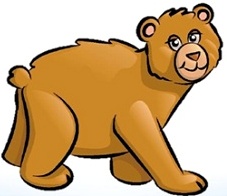 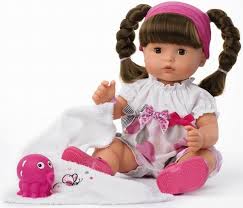 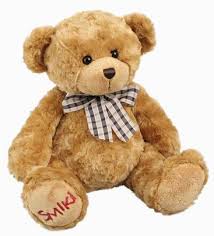 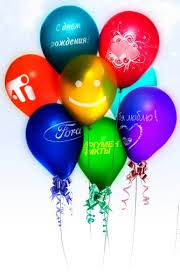 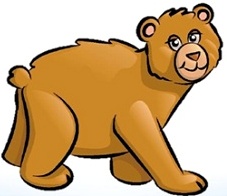 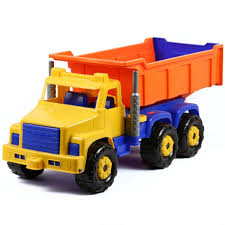 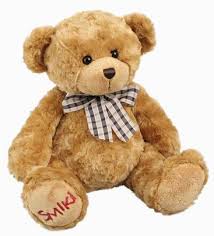 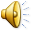